Центральное управление Федеральной службы по экологическому, 
технологическому и атомному надзору
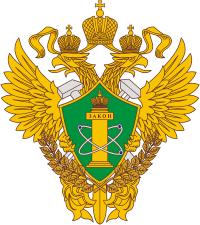 Основные показатели надзорной деятельности отдела государственного энергетического надзора по Ярославской и Костромской областям за 6 месяцев 2024 года


Доклад начальника отдела государственного энергетического надзора по Ярославской и Костромской областям Сорвановой Татьяны Александровны
26 сентября 2024 г.
Центральное управление Федеральной службы по экологическому, 
технологическому и атомному надзору
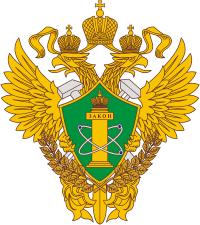 ПОДНАДЗОРНЫЕ ОБЪЕКТЫ
Костромской области в области энергетического надзора
Число поднадзорных организаций  –  795 
 в т.ч. электросетевых организаций – 6
 теплоснабжающих организаций – 70
Субъектов электроэнегретики, работающих в режиме комбинированной выработки – 3
Потребителей электрической энергии – 716

Из них:
В категории высокого риска –11
В категории значительного риска – 50
В категории среднего риска – 21
В категории умеренного риска – 569
В категории низкого риска – 144
2
Центральное управление Федеральной службы по экологическому, 
технологическому и атомному надзору
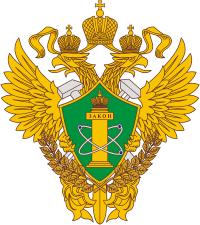 по следующим основаниям:
Из них:
Документарных проверок – 309
Выездных проверок – 106


Выявлено – 125 нарушений обязательных требований
3
Центральное управление Федеральной службы по экологическому, 
технологическому и атомному надзору
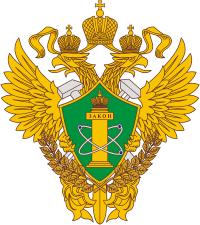 4
Центральное управление Федеральной службы по экологическому, 
технологическому и атомному надзору
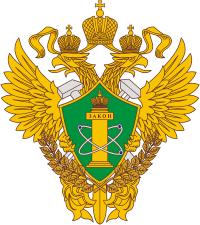 Основные замечания, выявленные в ходе контрольно-надзорных мероприятий в рамках федерального государственного энергетического надзора в сфере теплоснабжения:

не обеспечено ведение технической документации;
частичное разрушение изоляции трубопроводов;
ответственный за исправное состояние и безопасную эксплуатацию тепловых энергоустановок, а также его заместитель не прошли проверку знаний;
в установленные сроки не проводятся режимно-наладочные испытания котлов в котельных;
не проводится техническое диагностирование оборудования, отработавшего свой нормативный срок;
не обеспечено содержание сооружений и здания котельной в исправном состоянии.
5
Центральное управление Федеральной службы по экологическому, 
технологическому и атомному надзору
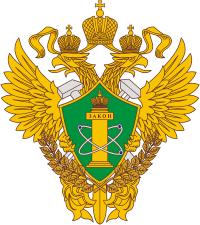 Основные замечания, выявленные в ходе контрольно-надзорных мероприятий в рамках федерального государственного энергетического надзора в сфере электроэнергетики:


руководитель организации (его заместитель) не прошел аттестацию по вопросам безопасности в сфере электроэнергетики;
не проводится техническое обслуживание электрооборудования;
не назначено лицо, ответственное за электрохозяйство;
не обеспечено проведение профилактических испытаний электрооборудования.
6
Центральное управление Федеральной службы по экологическому, 
технологическому и атомному надзору
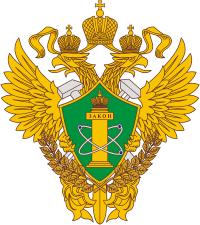 информирование;

 обобщение правоприменительной практики;

 объявление предостережений.
7
Центральное управление Федеральной службы по экологическому, 
технологическому и атомному надзору
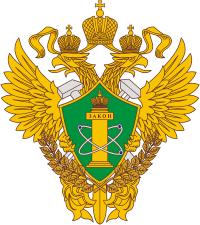 8
Центральное управление Федеральной службы по экологическому, 
технологическому и атомному надзору
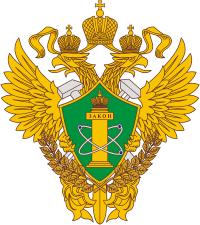 В 2023 году оценке готовности к отопительному периоду на территории Костромской области подлежало 36 муниципальных образования
9
Центральное управление Федеральной службы по экологическому, 
технологическому и атомному надзору
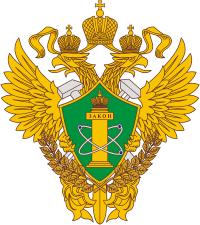 10
Центральное управление Федеральной службы по экологическому, 
технологическому и атомному надзору
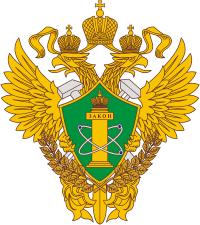 11
Центральное управление Федеральной службы по экологическому, 
технологическому и атомному надзору
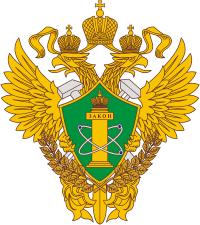 12
Центральное управление Федеральной службы по экологическому, 
технологическому и атомному надзору
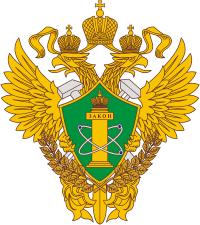 Благодарю за внимание!